Linear Regression – Part 1
Nina Gunnes
October 22, 2020
10/22/2020
Lecture 5
1
Fit of a straight line
Several medical examples of monotonic relations
High cholesterol increasing risk of heart disease
High blood pressure increasing risk of heart disease
People with high blood pressure also having high cholesterol?
Some people at a particular high risk of heart disease
Suggesting a common underlying cause of heart disease
Using regression analysis to describe relation between two measures
Capturing the tendency in a scatter plot by adding a straight line
10/22/2020
Lecture 5
2
Example: Height and shoe size
10/22/2020
Lecture 5
3
Example: Height and shoe size, cont.
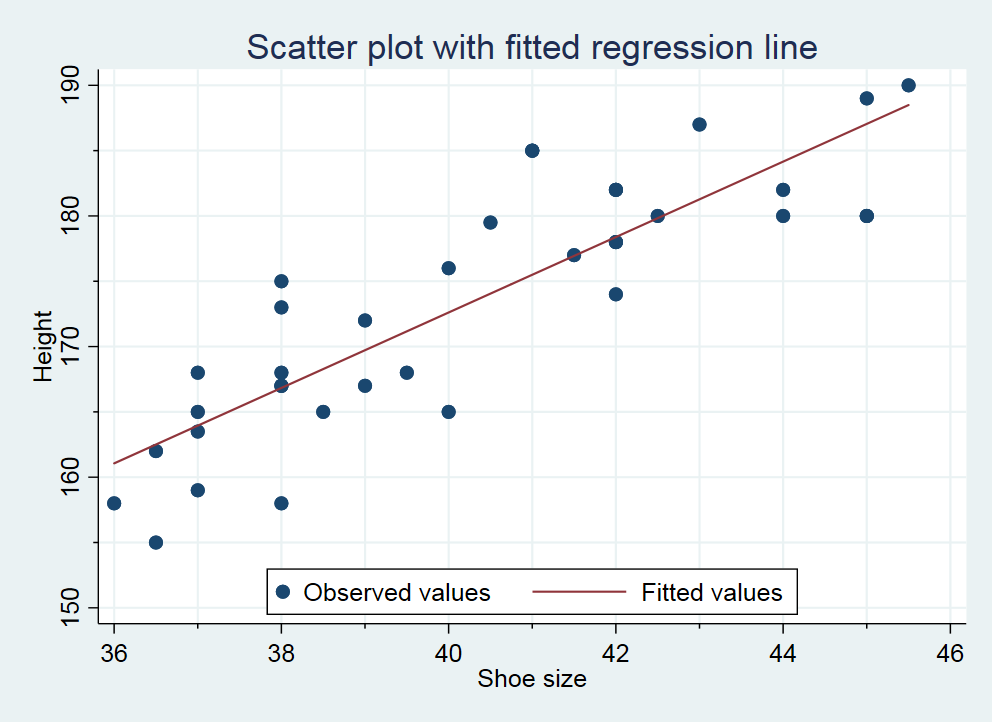 10/22/2020
Lecture 5
4
Example: Height and shoe size, cont.
Taller people tending to have larger shoe sizes
Not a deterministic relation between height and shoe size
Just a (strong) tendency
Dots in scatter plot not generally falling on the line – just close to it
10/22/2020
Lecture 5
5
Fit of a straight line, cont.
10/22/2020
Lecture 5
6
Fit of a straight line, cont.
10/22/2020
Lecture 5
7
Fit of a straight line, cont.
10/22/2020
Lecture 5
8
Fit of a straight line, cont.
10/22/2020
Lecture 5
9
Example: Height and shoe size, cont.
10/22/2020
Lecture 5
10
Example: Height and shoe size, cont.
10/22/2020
Lecture 5
11
Fit of a straight line, cont.
10/22/2020
Lecture 5
12
Example: Height and shoe size, cont.
10/22/2020
Lecture 5
13
Fit of a straight line, cont.
10/22/2020
Lecture 5
14
Example: Height and shoe size, cont.
10/22/2020
Lecture 5
15
Example: Deterministic relation
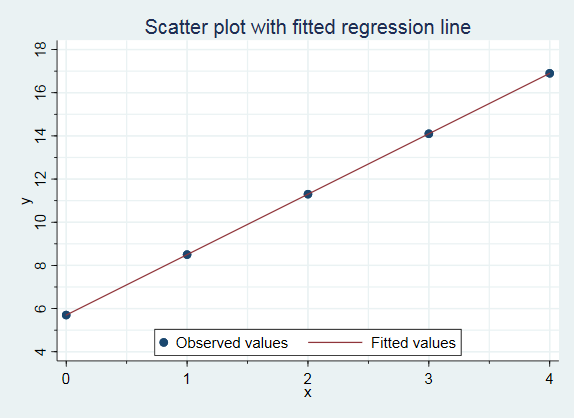 10/22/2020
Lecture 5
16
Example: Deterministic relation, cont.
10/22/2020
Lecture 5
17
Correlation
10/22/2020
Lecture 5
18
Example: Correlation of simulated data
10/22/2020
Lecture 5
19
References
Aalen OO, Frigessi A, Moger TA, Scheel I, Skovlund E, Veierød MB. 2006. Statistiske metoder i medisin og helsefag. Oslo: Gyldendal akademisk.
10/22/2020
Lecture 5
20